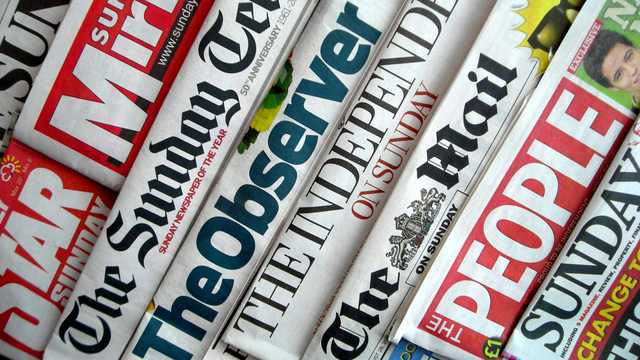 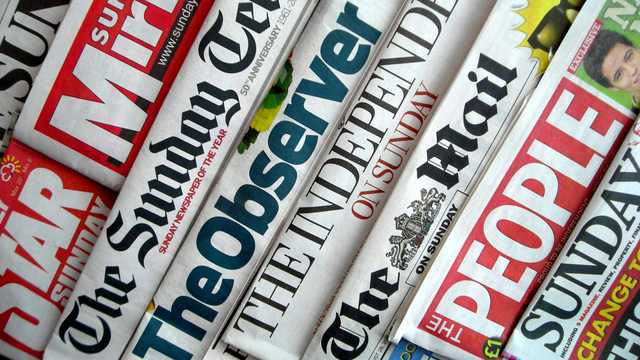 Introduction to the Sociology of Crime and Deviance
What is crime and deviance?
Fear, risk, the media and moral panics
Aims and Objectives
To understand what you will cover in this topic.
To be able to define the terms ‘crime’ and ‘deviance’ and the difference between the two
To know why crime can be described as socially constructed and provide examples of this
To identify ways in which the media can increase the fear of crime
To be able to define the term’ moral panic’
To be able to define the term ‘deviancy amplification’
What will we study? See p.2
With your ‘crime’ teacher you will initially cover theory and methods (building on your knowledge from this year) and then will go on to explore crime.
Specification:
4.3.1 Crime and Deviance:
Students are expected to be familiar with sociological explanations of the following content:
crime, deviance, social order and social control
the social distribution of crime and deviance by ethnicity, gender and social class, including recent patterns and trends in crime
globalisation and crime in contemporary society; the media and crime; green crime; human rights and state crimes
crime control, surveillance, prevention and punishment, victims, and the role of the criminal justice system and other agencies.
The Paper 3 exam paper- types of questions
Paper 3 exam questions: [the format of these will always be the same] Total marks= 80
Crime
01: Outline two ways… [4 marks]
02: Outline three reasons… [6 marks] 
03: Applying material from Item A, analyse two reasons… [10 marks]
04: Applying material from Item B and your knowledge, evaluate… [30 marks]
Methods
05: Outline and explain two [advantages/disadvantages/uses] of [a particular method] [10 marks]
Theory
06: Applying material from Item C and your knowledge, evaluate the usefulness [of a theory/methodological theoretical approach] in understanding society [20 marks]
What is Crime and Deviance?
Discussion:
In pairs, produce a definition of crime and a definition of deviance on p.5 of your booklet.
What is the key difference between the two?
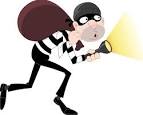 Crime and Deviance - definitions
Crime: an illegal act - breaking the law
Deviance: an act which falls outside of social norms.  Not necessarily illegal.
Complete page 5 of your booklets.  Consider at least 3 acts in each section which are;
 - Criminal
 - Deviant
 - Both criminal and deviant
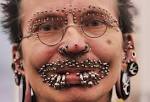 The Social Construction of Crime and Deviance
We can argue that acts classed as criminal and/or deviant are socially constructed
What is defined as a crime and deviant act is developed through historical, social and political processes over time – they are not just objectively criminal or deviant
We know that something is socially constructed because the same act is viewed differently depending on its context 
Whether or not an act is classed as criminal and/or deviant depends on issues such as;
The time period it occurred in
The country it happens within
Other factors such as the religion and cultural norms of the group
The Social Construction of Crime and Deviance
Look at the list of acts listed in the table on p.6 of your booklets
Decide whether each is deviant/not deviant in the UK (have there been any historical changes?
Are there any countries or contexts where the same act would be seen differently? Carry out some research.
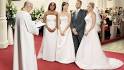 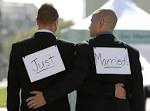 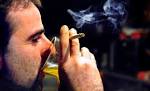 Activity p.7-8
Research theories of crime – use the video on Godalming online and textbook sources to make a summary of their view of crime, main concepts and key people with what they say. 
https://online.godalming.ac.uk/course/view.php?id=927&sectionid=10988
Activity
Complete p.9-10: The media and moral panics- the source for this is on Godalming Online.
What is a ‘moral panic’?
Widespread worry and hysteria about a particular (social) issue, often feeding the belief that there is moral deterioration occurring in society.
Match up the key terms on p.11
Stan Cohen – Moral Panics and Deviancy Amplification
Stan Cohen – an Interactionist -was the first person to use the term ‘moral panic’.
He used the term to describe the widespread fear and panic about the rivalry between the ‘Mods and Rockers’ in the 1970s
Cohen argued that this rivalry did not exist initially - it was created because of the way in which the media reported a meeting between the two in Clacton to create a story
Negative media reporting caused friction between the groups which led to people feeling threatened, which led to fear of the group and demand that something was done
https://www.youtube.com/watch?v=r61ks18Bd7I (short clip of Mods and Rockers)
This media exaggeration of crime is known as deviancy amplification
[Speaker Notes: Longer timeshift video http://estream.godalming.ac.uk/view2.aspx?id=11396~5h~zBbDwS8XBA]
Moral Panics- the problem with the idea today
McRobbie and Thornton (1995) argue that ‘moral panics’ are outdated and have to be seen in the context of the development of the media and growing sophistication of audiences. They argue:
Frequency: there has been an increase in moral panics- they’re not as noteworthy (can you think of any examples of this?)
Context: there are not uniform responses to a panic anymore (examples?)
Reflexivity: the media are aware of their role now and try avoid causing more panic.
Difficulty: harder to define what is ‘bad’- society too culturally pluralistic
Rebound: people are more careful of starting a moral panic because they don’t want it coming back on them
So, do you think moral panics still exist?
Work to complete
Complete p.12-14 using the Reading from Webb textbook on Godalming Online (in the crime section)
Fear and Risk of Crime p.15
Discuss and research the following questions;
Which social group (age and gender) is most likely to be the victim of crime?
Which social group has the greatest fear of crime?
What may be the problems with researching and measuring ‘fear of crime’?
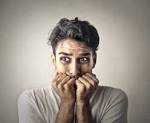 Fear and Risk of Crime
The social group most likely to be the victim of a crime (particularly violent crime) are young males (aged approximately 16-24)
 - Why?
The social group most likely to have the greatest fear of crime are elderly females
 - Why?
Researching and measuring ‘fear of crime’ may be complex – fear can be interpreted in different ways 
Why do those less likely to be victims of crime have the greatest fears?
Do you think the media helps create crime? P.15
Make notes on:
Arguments for: p.518-520 moral panics, p.522 of Browne – has 6 points which can then be expanded with other pages of the booklet. 
Evaluation- p.520 against moral panics, p.240, 249-52 (Browne)
Over the summer
Define key words on p.2
Complete any gaps in your workbook if you have missed a lesson.
Complete the exam questions on crime and the media p.16-18, use extra paper if you need to.
Plan the essay on p.19-20 – have this plan ready for your first lesson back. We will review it and then you will write it in timed conditions.
Mark your neighbour’s booklet:
Give a 3 (excellent) if all pages are filled in or if there is only something minor missing. Notes have to be written in detail.
Give a 2 (good) if pretty much all pages are filled in but there is a lack of detail or one or two things missing.
Give a 1 (satisfactory) if the booklet is only partially filled e.g. missing a whole activity.
Give a U/S (unsatisfactory) if the questions from p.16 have not been completed and/or there are substantial activities missing. 
Put your name on the front and write a list of what is missing
Page 16-19
Two ways the media amplify deviance [4]: needs clearly stated and explained briefly. Points need to be different- could include: over represent vi9olent and sexual crime, exaggerates victimisation, overplay extraordinary crime e.g. sexual crimes, makes crime seem glamourous.  
Three ways media might exaggerate crime [6]: 3 points, clearly stated, briefly explained. Including: sell more stories, turned crime into a commodity that people find interesting, acts as a deterrence, make some groups seem more dangerous- draws attention to them.
Exam questions to mark:
Three media news values [6]: immediacy (breaking news), personalisation (human interest), higher status (celebrities/ famous people), novelty (unexpected), violence (spectacular acts).
Analyse two ways the media may cause crime [10]: needs two separate paragraphs that have a clear point, use evidence such as studies/theories and explain back to the question, possibly with a short bit of evaluation. Points could include: moral panics and deviancy amplification (Stan Cohen), symbolisation (making particular groups appear more criminal- leads to labelling and further crime e.g. drug takers), acceptability shown in the media may lead to increased levels e.g. more meth labs having been created since ‘Breaking Bad’ .